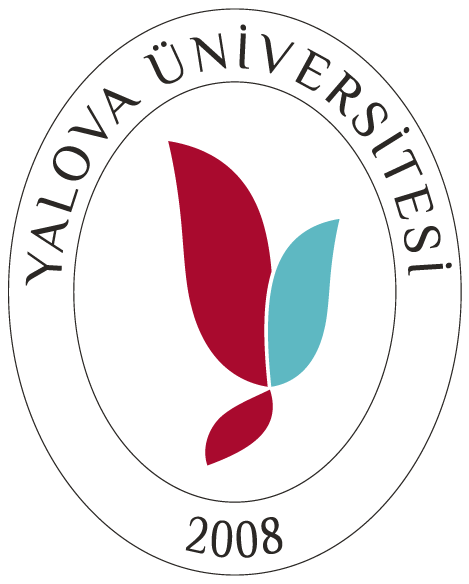 (YUSEM)
2022 BİRİM FAALİYET RAPORU SUNUMU
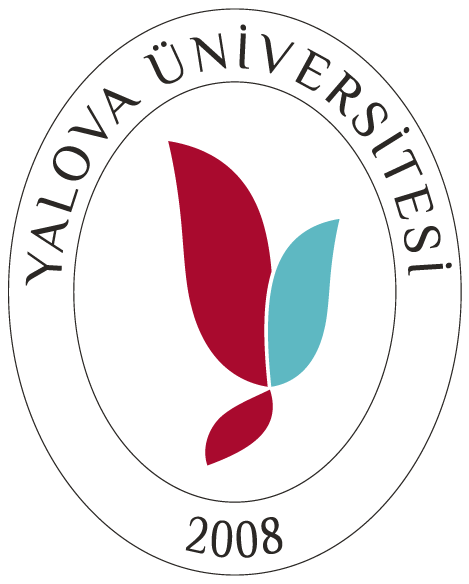 PERSONEL BİLGİLERİ
(Tabloyu biriminizin  personel dağılımına göre doldurunuz)
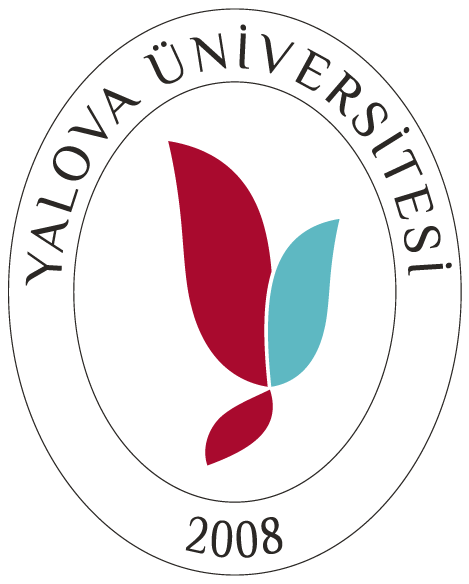 SÜREKLİ EĞİTİM MERKEZİ
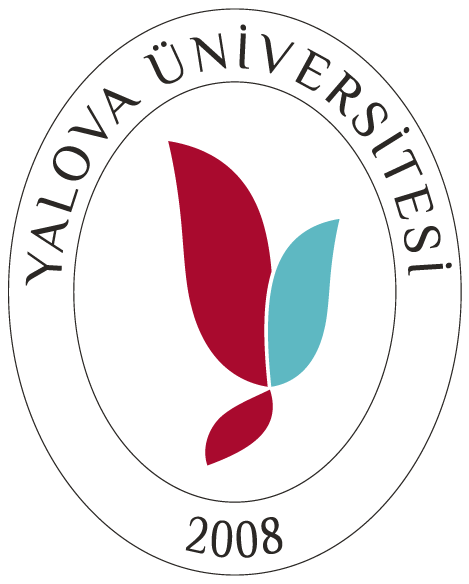 PERFORMANS GÖSTERGELERİ
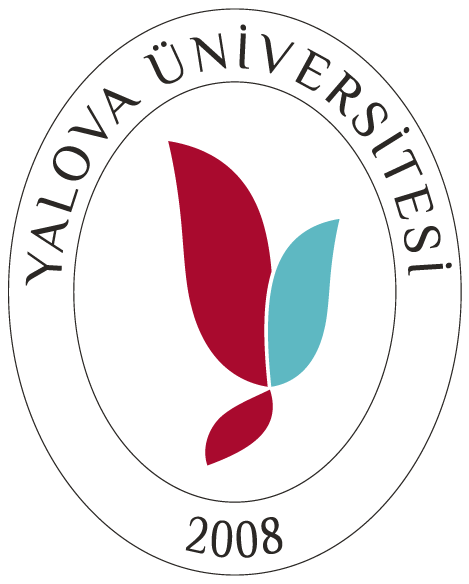 GELİŞTİRİCİ FAALİYETLER
(Bu slaytta 2022 yılı içerisinde birimizde yapılan geliştirici uygulamalara (süreç oluşturulması, görev tanımı, yönerge, dokümanların oluşturulması vs.) ilişkin bilgi veriniz.

-YÜSEM yönetmeliğinin güncellenmesi ve eğitim yönergesi oluşturma çalışmaları.
-YÜSEM kurslarının yeniden organizasyonu çalışmaları.
Eğitim modüllerinin çeşitlendirilmesi
Fiziki alt yapının iyileştirilmesi
YÜSEM internet sayfasının güncellenmesi